2018 慧灯小组 «佛说稻杆经»视频12-12022-02-21
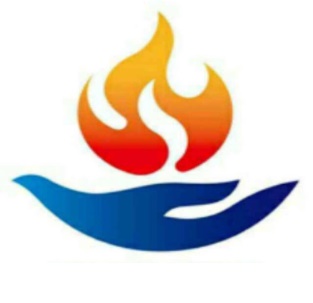 学习内容
一： 内容： 
1：发菩提心
2：缘起性空是整个经文的精华要义。
3：性空的理解：非自作，非他作，非自他俱作。不生不灭。
 

二： 问题讨论
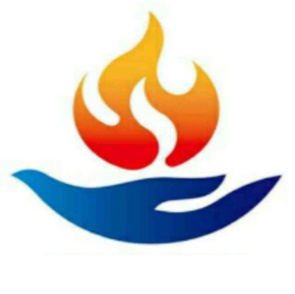 发菩提心
菩提心非常重要，让我们的修行方向归于大乘佛教。

造作的菩提心 Vs 真实的菩提心： 遇到关键的时候会不会把自己的事情作为头等大事。

不断训练，逐渐产生真实的菩提心。

每次听课、修行都下定决心让天下众生离苦得乐，长期奋斗目标。

首先自己要成佛，要闻思修。
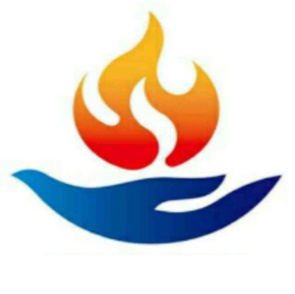 回顾：十二缘起图
缘起   性空
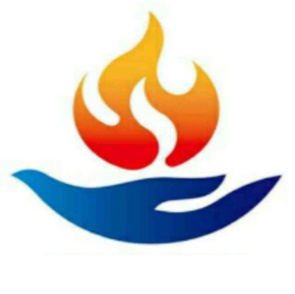 缘起： 十二缘起。缘起就是有因有果，万事万物都有他们的因缘，所以有诞生，如果没有它的这些因和缘，任何事情任何物质都不会诞生、不会出现、不会发生。从世俗的角度来讲，都是有因有缘。

性空： 深入观察的时候会发现，这些都没有任何的因和缘，所有的因和缘都是我们自己的错觉，宏观世界认为的自然规律实际本质上没有因缘，就是这样。
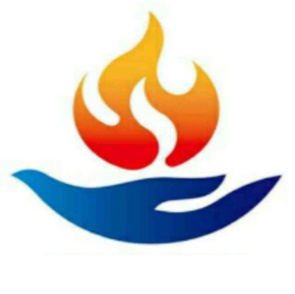 缘起的本质是空性
“彼名色芽”：名色是怀胎以后精神和肉体成长的过程，这个成长就是名和色。
科学的方法：理论上假设有一个新的发现，理论，试验，发现是对的。会用到仪器。
佛教的方法： 通过理论、通过逻辑去观察，并不是通过仪器，而是通过逻辑。三千多年前那个时候的逻辑，佛教把它更加地完善，最后变成了佛教的因明。
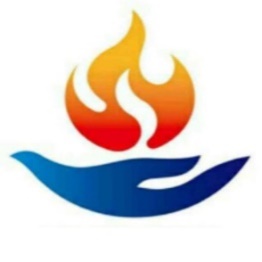 “亦非自作，亦非他作，非自他俱作。”
一般就前面两个，不会有第三第四，因为前两个是矛盾的两个对立方面，所以不可能同时存在（非自他俱作）。
表面上看：
  -稻芽从稻种产生，这就叫作自然规律。
   -它也有规律，比如说“种瓜得瓜，种豆得豆。
深入地看：
   -因和果之间到底有什么样的关系？
   -因给果发挥了什么样的作用？
   -果它接受了什么样的因和缘的力量？
   -因和缘给这个果做了什么？
自： 果，芽。
       他： 除了果（芽）以外的，比如说因和缘，稻种、温度、湿度、空间、
     土壤、时间，
自作：稻芽是自己诞生的。例子： 数论派对太阳的理解。
否定依据：1：没有逻辑能够证明稻芽本来就存在于稻种上。 2： 花和种子。 3： 已经形成了就不需要温度，湿度阳光等。4： 从世俗感官的角度来讲，这也是相违的，所以不成立。
“亦非自作，亦非他作，非自他俱作。”
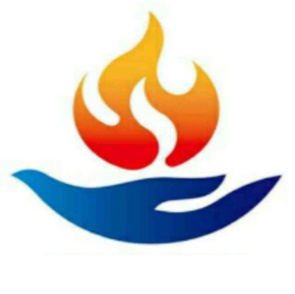 他作： 意思是果是因和缘让它诞生的，稻芽是稻种、温度、湿度、阳光等作用下诞生的。 我们都认为这是对的，应该是这样，至少在世俗当中应该是这样。
否定的方法：
      1： 因和果存在的时间点：
 -  要么同时存在，要么先后存在。
 -  经过观察不可能同时存在，因为建立不起来因果关系（例子：佛像和佛塔不存在因果关系）。因和缘让果产生，这种情况不可能同时存在（例子：父母和子女）。
 -  有前后关系，在宏观世界可以接受 （ 例子：播种之后浇水施肥过一段时间之后才会有芽）。现实生活，感官看到的都是这样。
      2：反证上面的结论：
 -  因和缘与果有前后存在关系，因和缘做为物质的时候，果还不存在， 因和缘的这个力量没有办法传递给它的果，没办法发挥作用。
 - 所以只要有前后的话，这个时候其中一个一定是不存在的，这个时候其中一个不存在的话，那就是没有办法毁灭它，因为它是不存在的东西，就像虚空一样，没有办法毁灭它，也没有办法让它诞生，都没有办法，因为它不存在。
 - 所以我们现在这样观察，同时存在的物质之间没有办法建立因果关系，一先一后的物质中间也没有办法建立因果关系，那到底有没有因果呢？ 没有因果，所以佛教就叫作不生不灭。
 - 这样一观察以后，立即就发现原来就是不生不灭，任何一个种子，没有让任何东西诞生过；任何一个物质（ 稻芽），没有任何一个因缘让它诞生过。最后的结论就是这样。不生的话，当然也不灭 。 “不生，不灭，不住”。
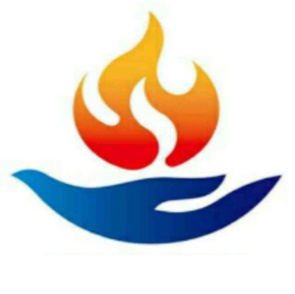 这个理论往外面的物质观察，就叫作中观，往内心、往自己的心、往自己的意识上观察，就成为密法大圆满的非常甚深的前行的一部分，是很高的一个前行。
不观察的时候以为自然规律（错觉）是对的：来自于在人的感官观察到的现象，或规律。 在宏观世俗世界里是这样的。
要去观察微观世界，才是真实世界面目。（例子：旋火轮）
我们认为现在的这个豆芽是我几周之前播下去的豆种它的果。是我种的，今天发芽了，我们这么认为。但实际上根本就不是我们种的，我们种的种子跟这个之间没有任何的关系。
«稻杆经»译者不详，但翻译的非常准确，比较容易理解，是佛教中很重要的一部经典。
思考学习了缘起对生活和见解有什么帮助，对世界观有什么帮助，如何运用于生活。
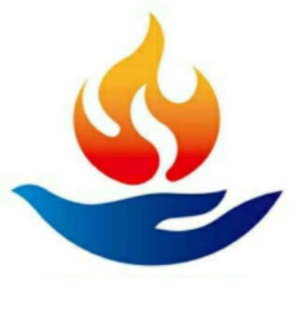 思考题：
1、深入地看：
   -因和果之间到底有什么样的关系？
   -因给果发挥了什么样的作用？
   -果它接受了什么样的因和缘的力量？
   -因和缘给这个果做了什么？
2、如何理解“亦非自作”？简述推导方法。
3、如何理解“亦非他作”？简述推导方法。
4、如何理解“非自他俱作” ？简述推导方法。
5、谈谈自己对“缘起性空” 的理解。
6、请分享目前学习«佛说稻杆经»的心得？